ELECTRONIC FORMS SYSTEM (EFS)
Guide to Using  EFS to Prepare Simplified Reports
ELECTRONIC FORMS SYSTEM (EFS) Simplified Reports
EFS is a web-based system for completing and filing Simplified Reports.

	This tutorial demonstrates basic features and functionality of the EFS Simplified Reports. It does not contain instructions for what information should be provided on your report.  

	You can view the simplified report instructions at 29 CFR §403.4.
System Requirements and Settings
To access and use EFS, OLMS recommends that you use one of the following browsers:

Microsoft Edge
Google Chrome –Version 7.0 or higher
Accessing the System
Navigate to the OLMS Website and select FILE LABOR-MANAGEMENT LM REPORTS., then from the drop down menu, select the “FILE LABOR UNION, TRUSTEESHIP,EMPLOYER, AND CONSULTANT REPORTS”.
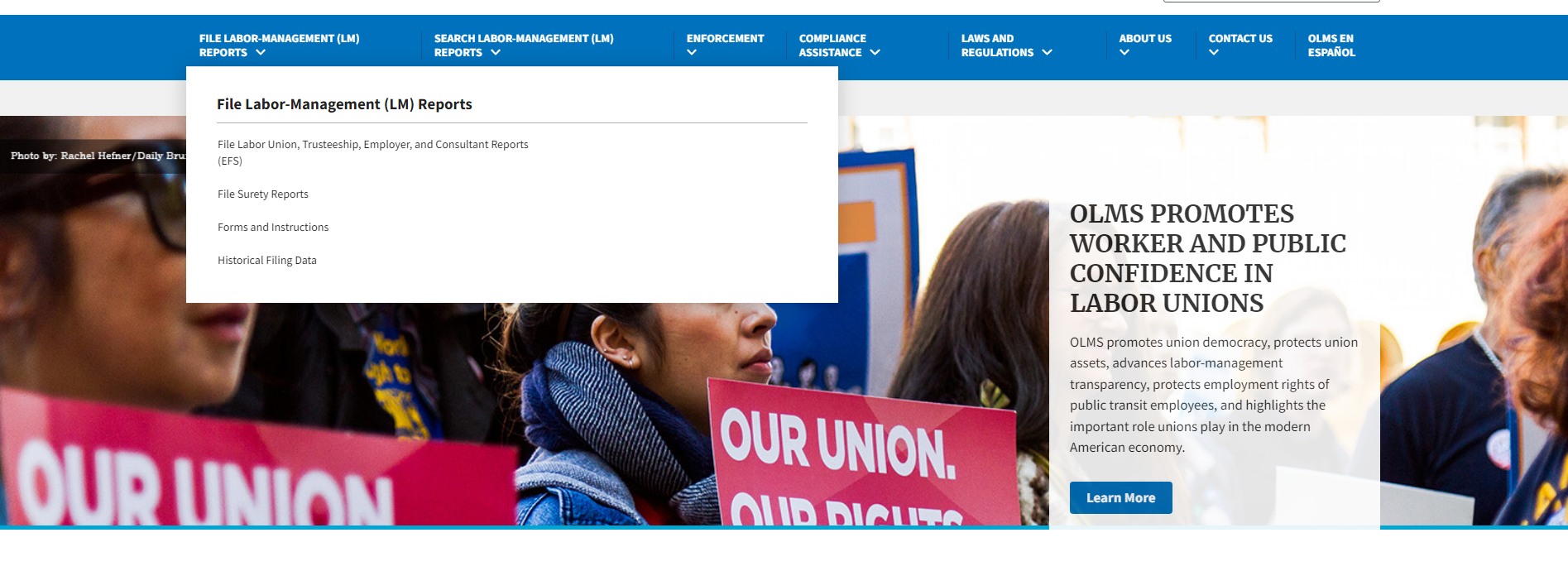 Access the OLMS EFS
From the EFS Introduction page, select on the “Access the OLMS EFS” link.
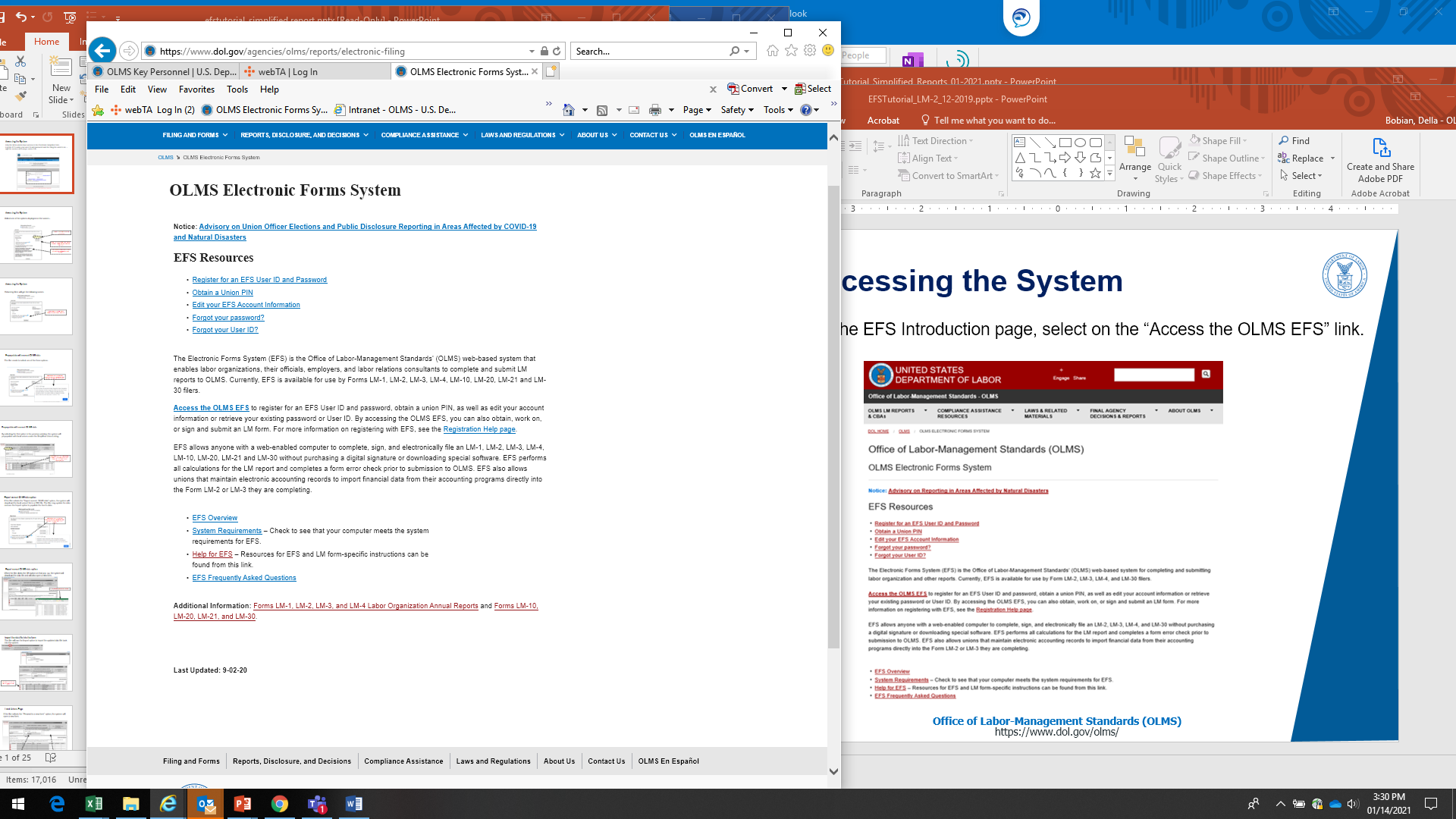 Access Simplified Report in EFS
Only the union NHQ has access to the Simplified Report in EFS.  
Log into EFS using your user ID and password and the filing union’s six-digit file number and unique union PIN.
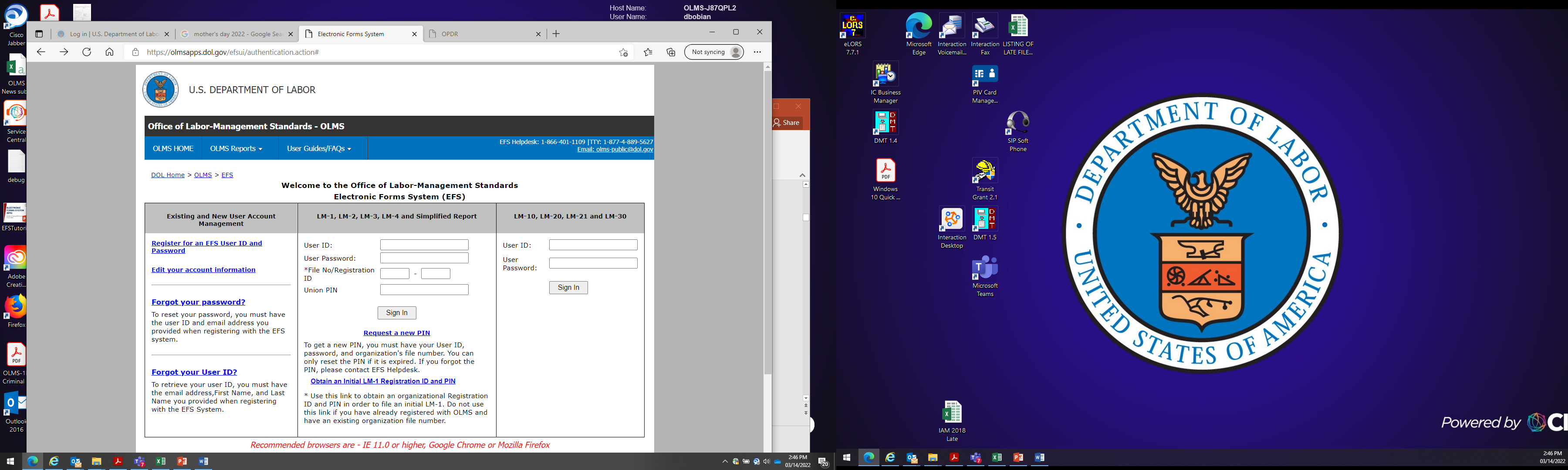 First Time Simplified Report Filers
First time filers will get the following screen.
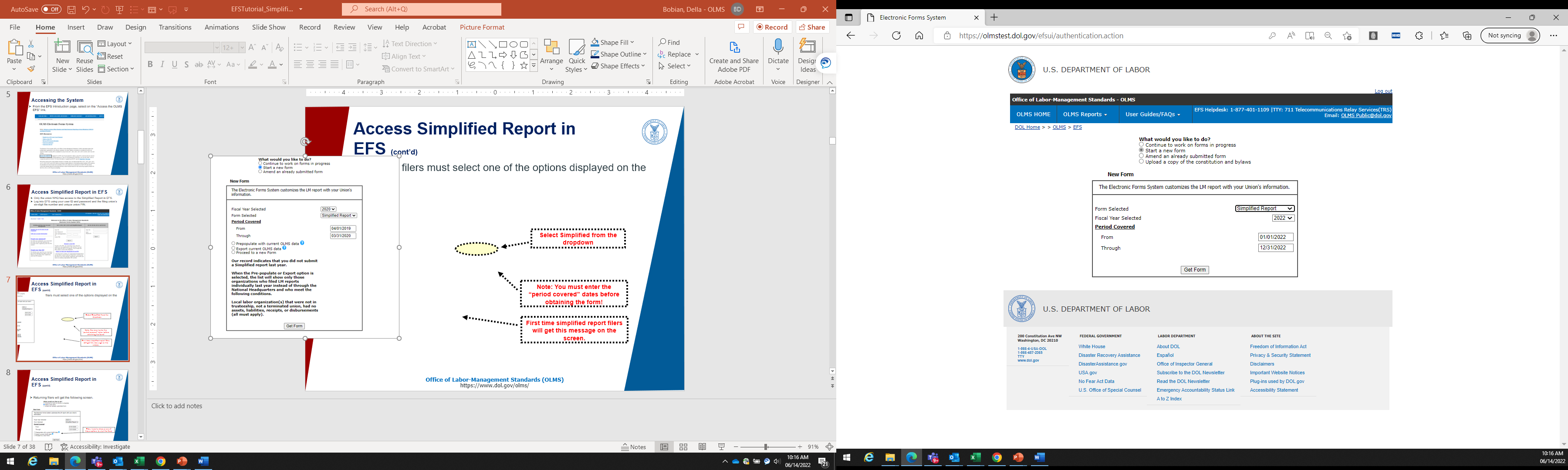 Select Simplified from the dropdown
Select the Fiscal  Year
Returning Simplified Report Filers
Returning filers will get the following screen.
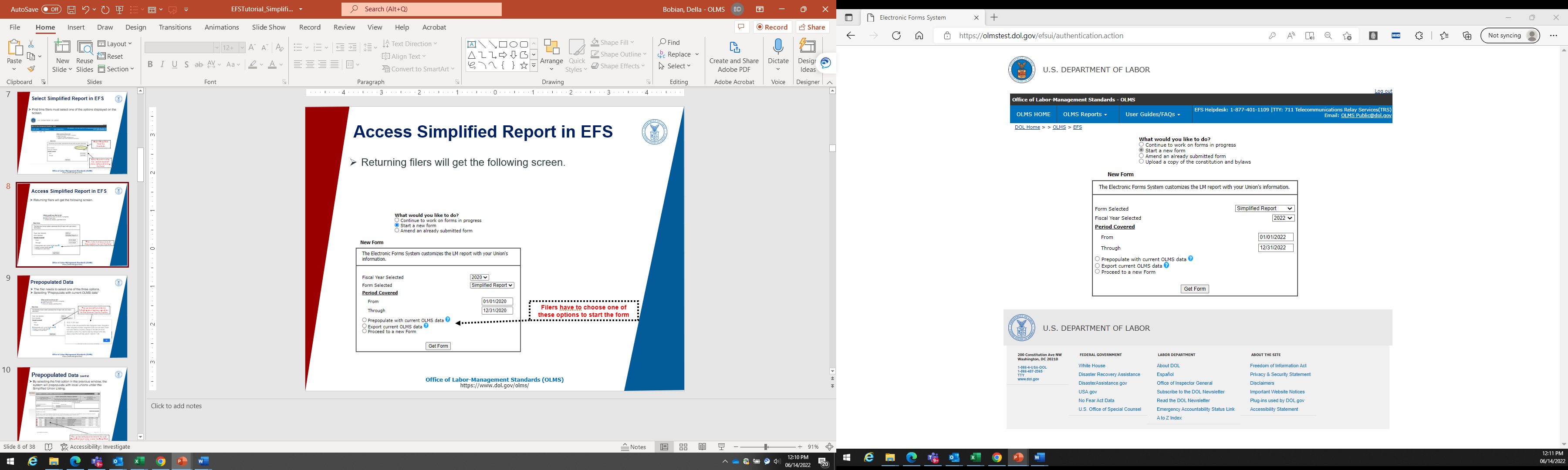 Accessing the Form – Returning Filers
The filer needs to select one of the three options.
Prepopulate with current OLMS data
Export current OLMS data
Proceed to a new Form
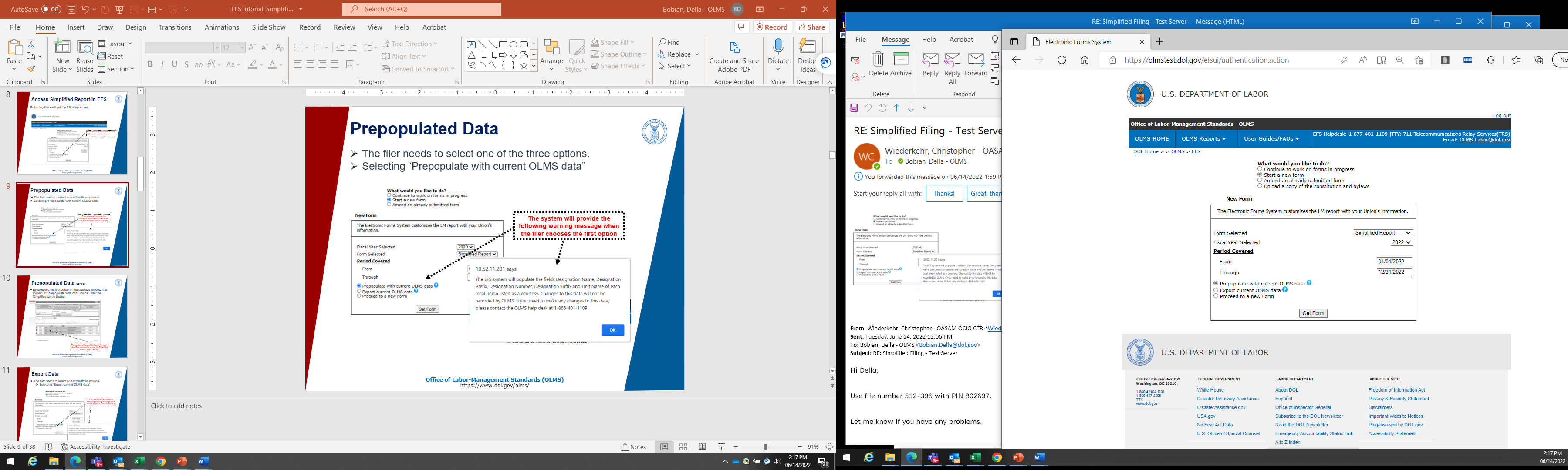 Prepopulated Data
By selecting Prepopulate with current OLMS data, from the previous window, the system will prepopulate with local unions under the Simplified Union Listing.
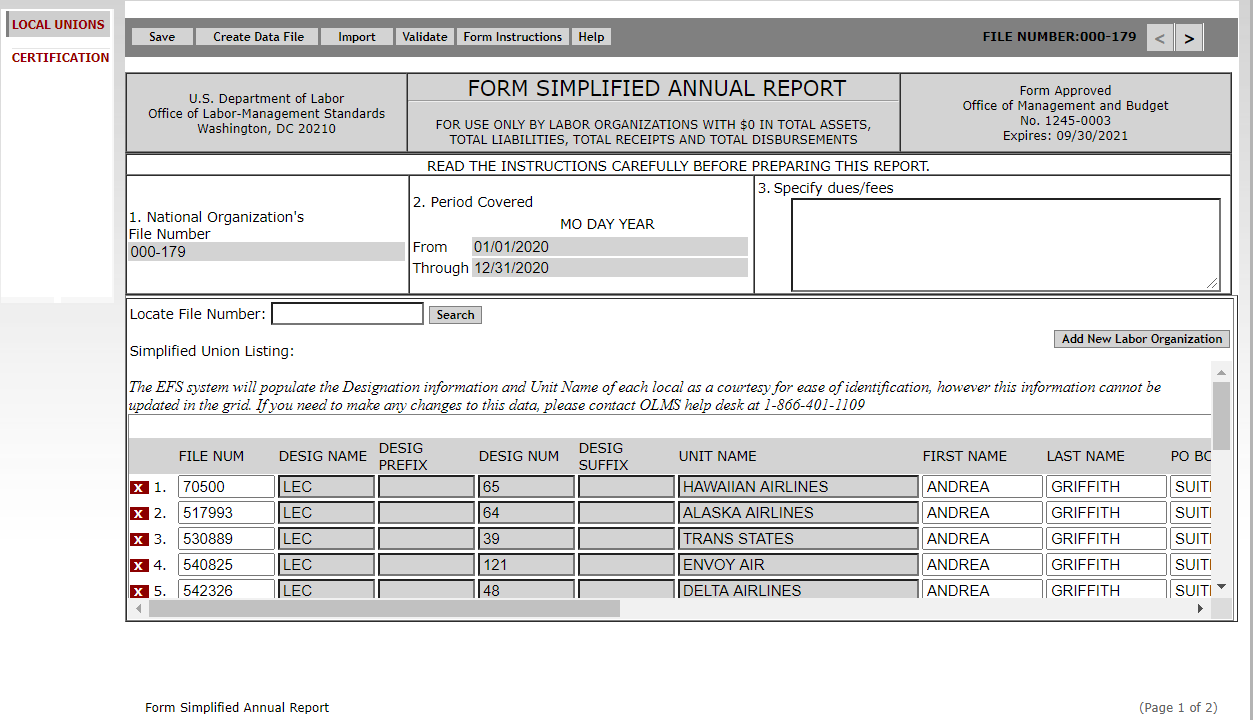 The system will populate details for each Simplified local union under the Simplified Union Listing section
Export Current OLMS Data Option
By selecting “Export current OLMS data” the system will generate a pop-up warning regarding changes information provided
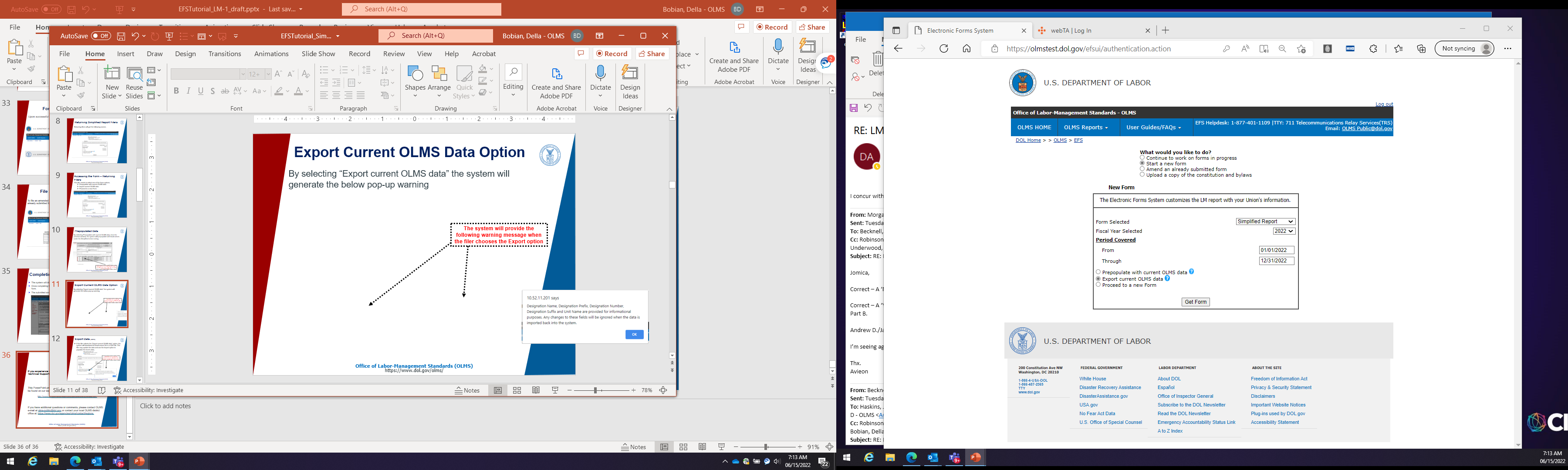 The system will provide the following warning message when the filer chooses the Export option
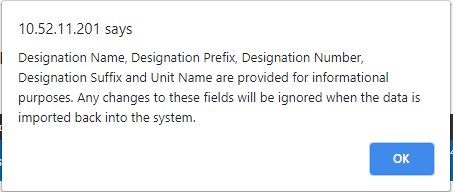 Export Current OLMS Data Option
When the filer selects the "Export current OLMS data” option, the system will download the data file and will also open a new form.
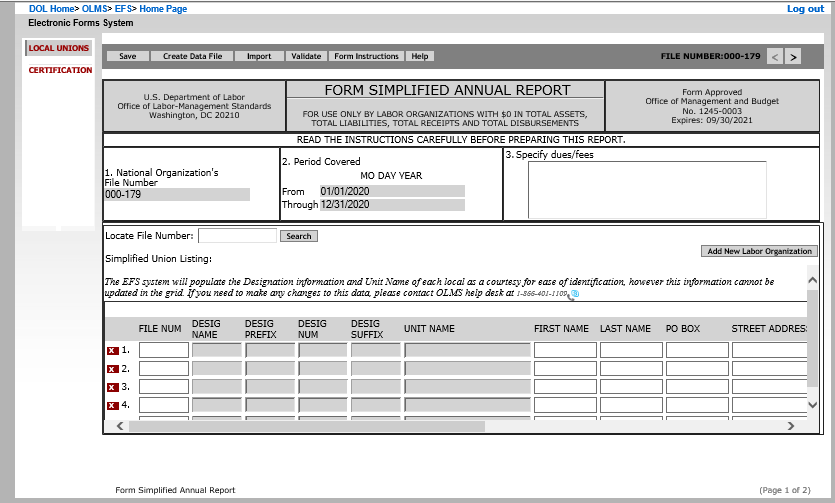 CSV file listing all local unions
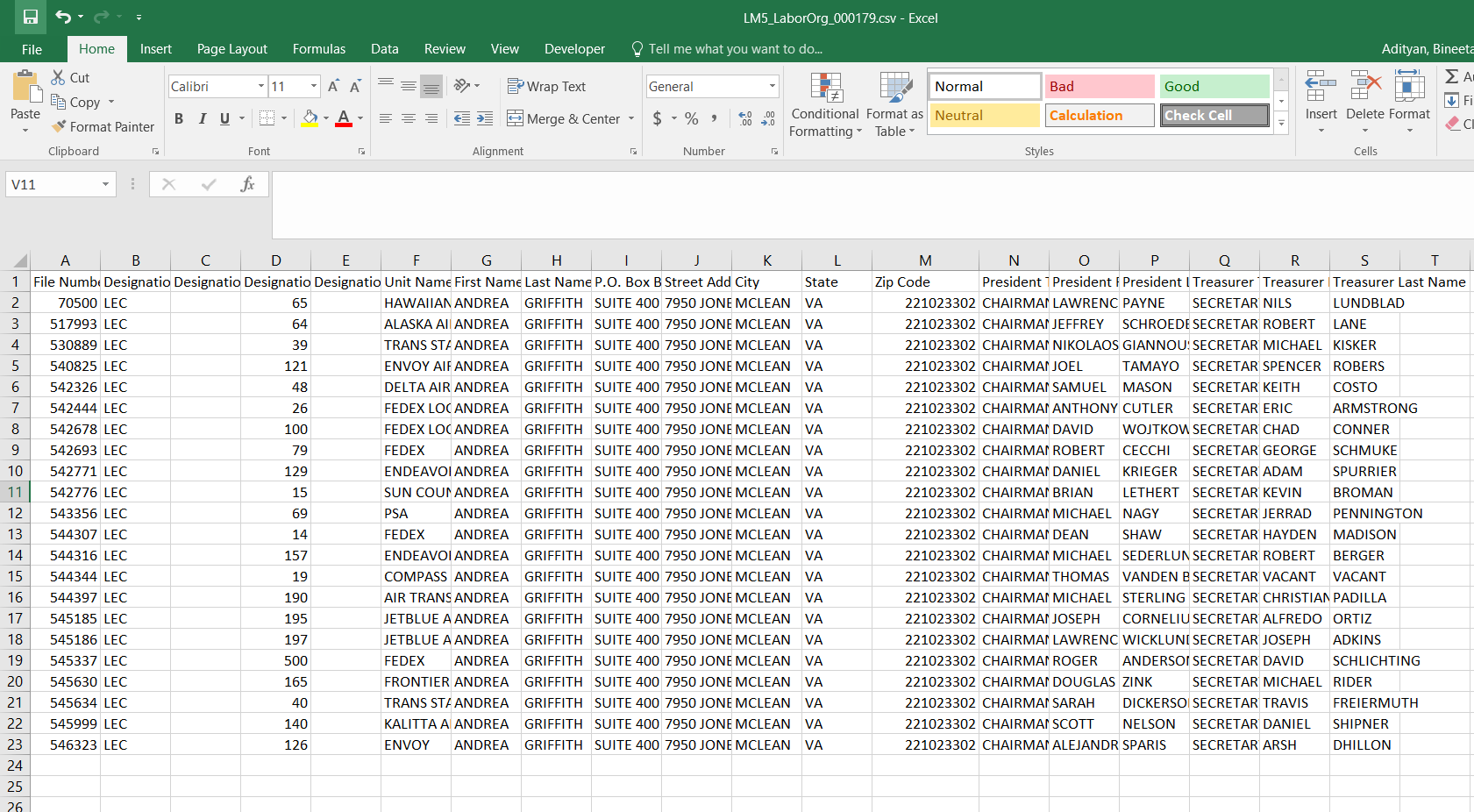 Importing Updated Data
The filer will use the import option to import the updated data file back into the system.
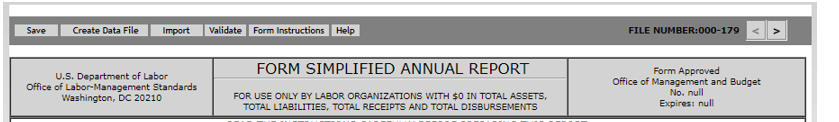 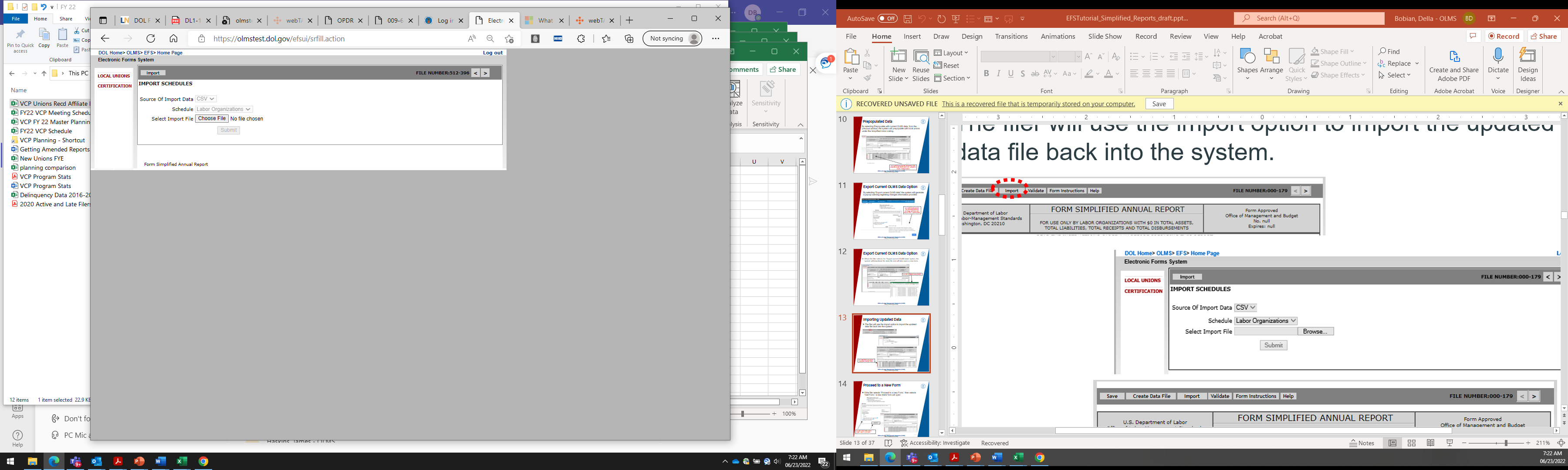 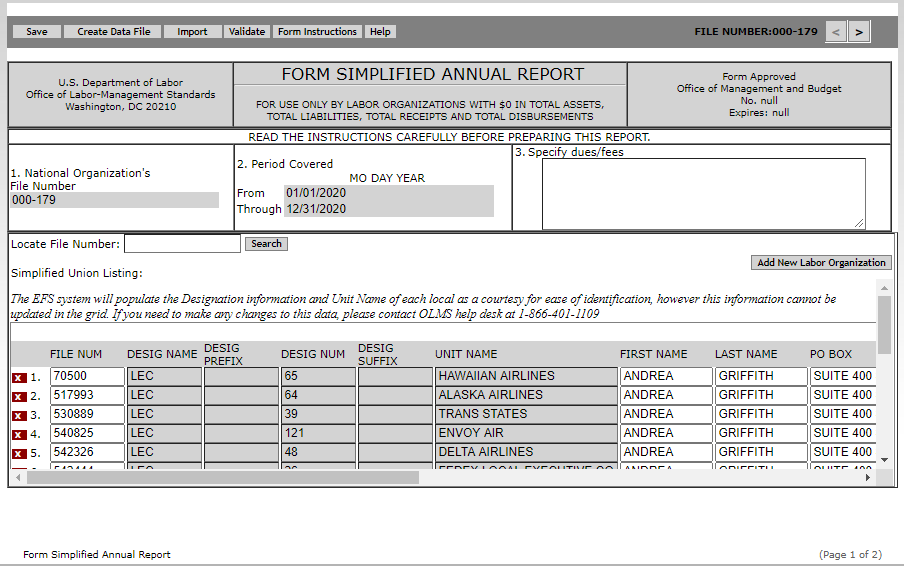 The data from csv will be populated on the form
Proceed to a New Form
If the filer selects “Proceed to a new Form,” then selects “Get Form,” a new blank form will open
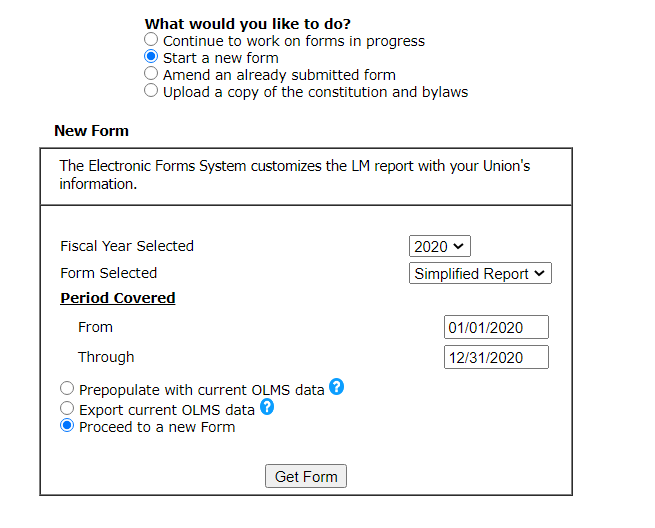 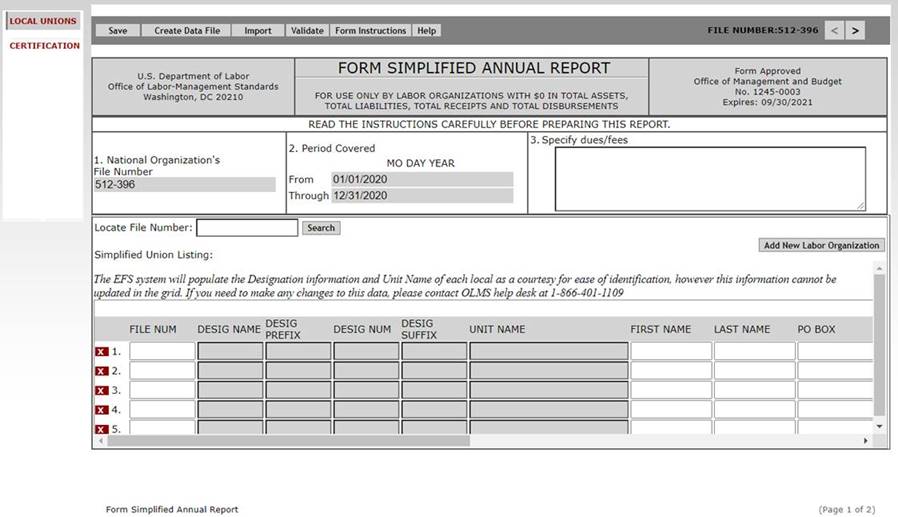 Select “Proceed to a new Form,” then “Get Form”
Creating a New Form on the Local Unions Page
Once the system opens a new form, only the date will be prepopulated
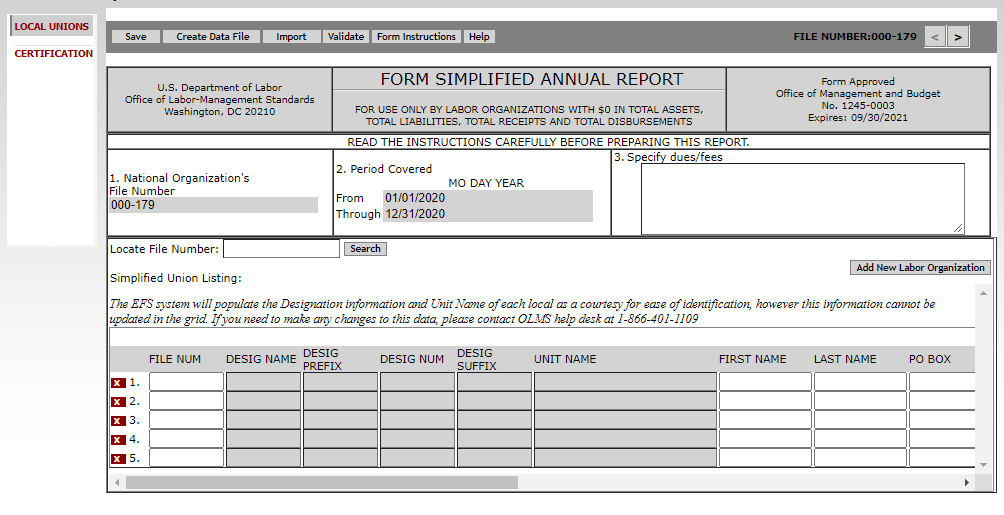 Specify dues, initiation fees, fee required from transfer members, and work permit fees, as applicable.
The date will be populated based on the year selected
Create Data File
The filer will have the option to create the data file within the form. 
Selecting the “Create Data File” button will open the download option to create the CSV file.
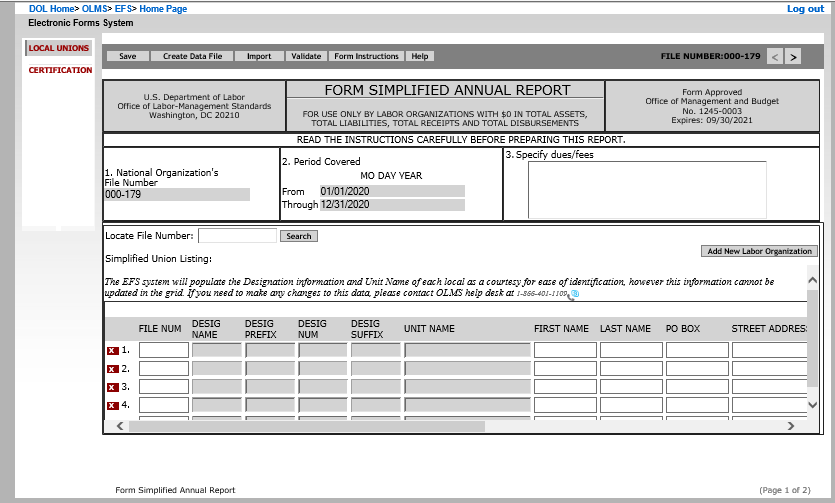 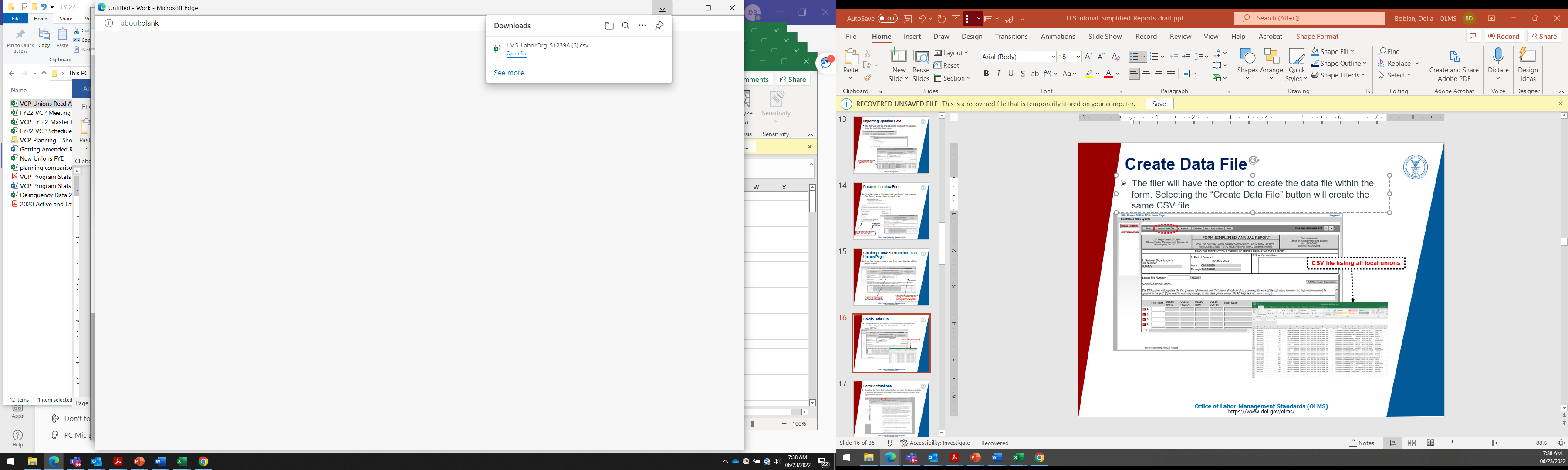 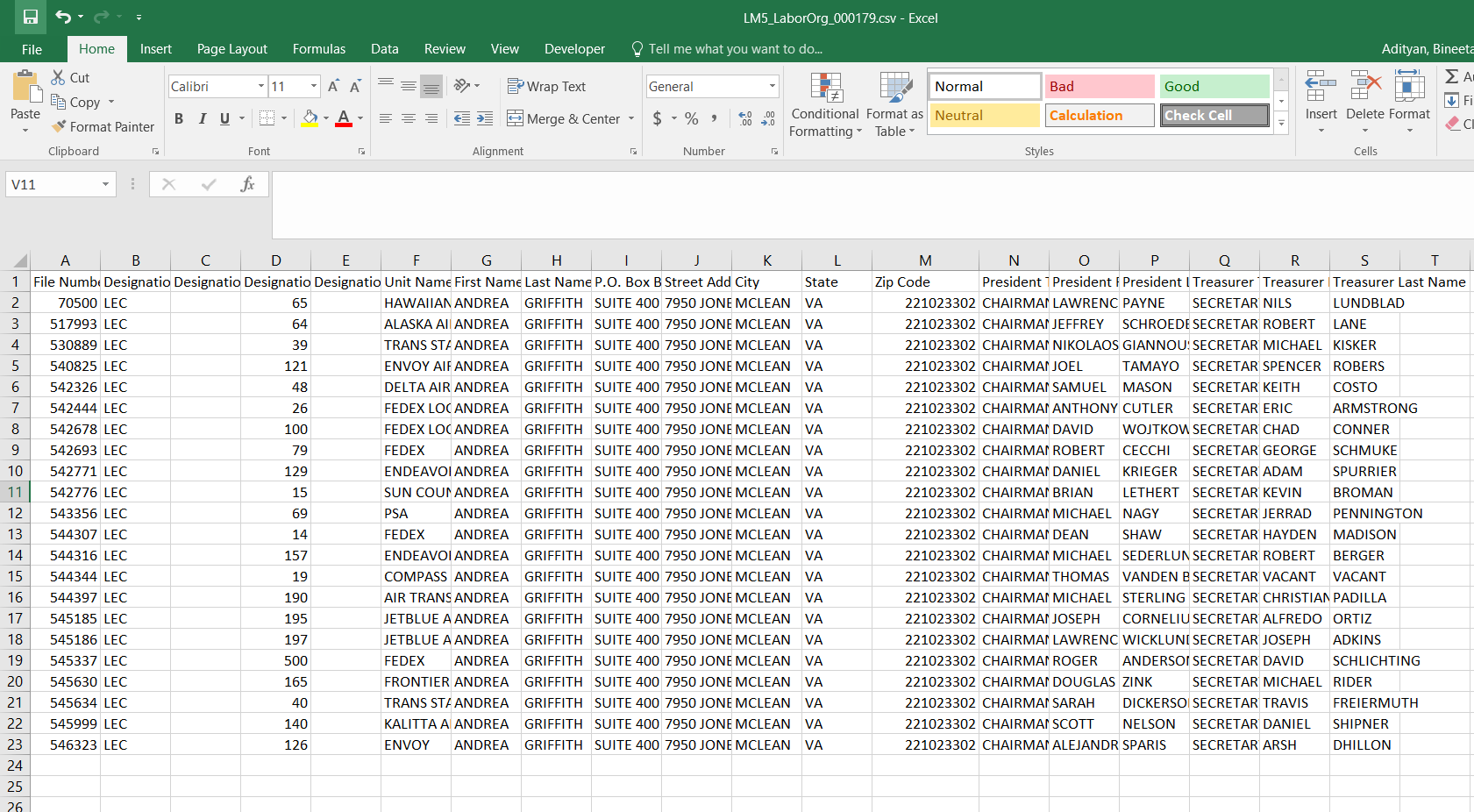 CSV file listing all local unions
Form Instructions
Selecting the Form Instructions button will open the Electronic Code of Federal Regulations Simplified Annual Reports for smaller labor organizations section.
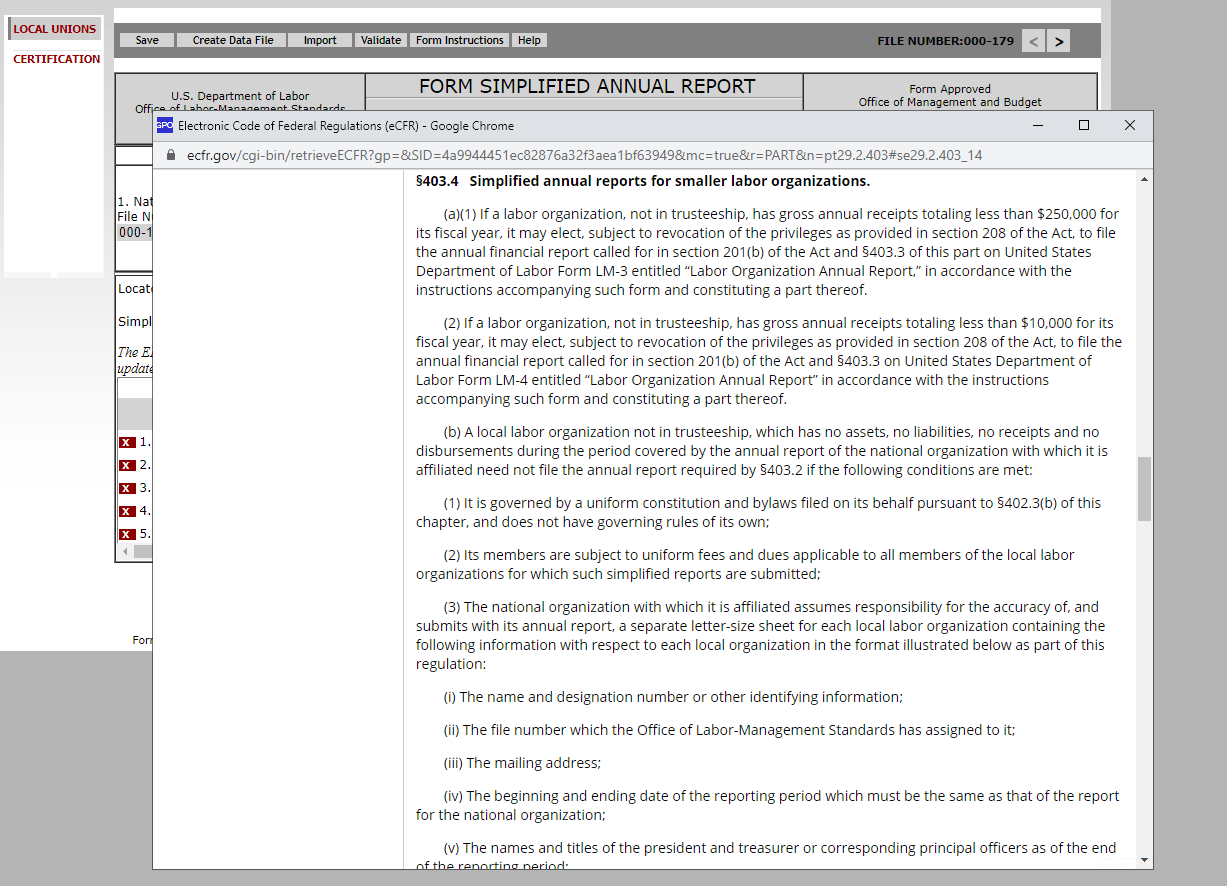 Help
Selecting the Help button will open the Help for OLMS Electronic Forms System page.
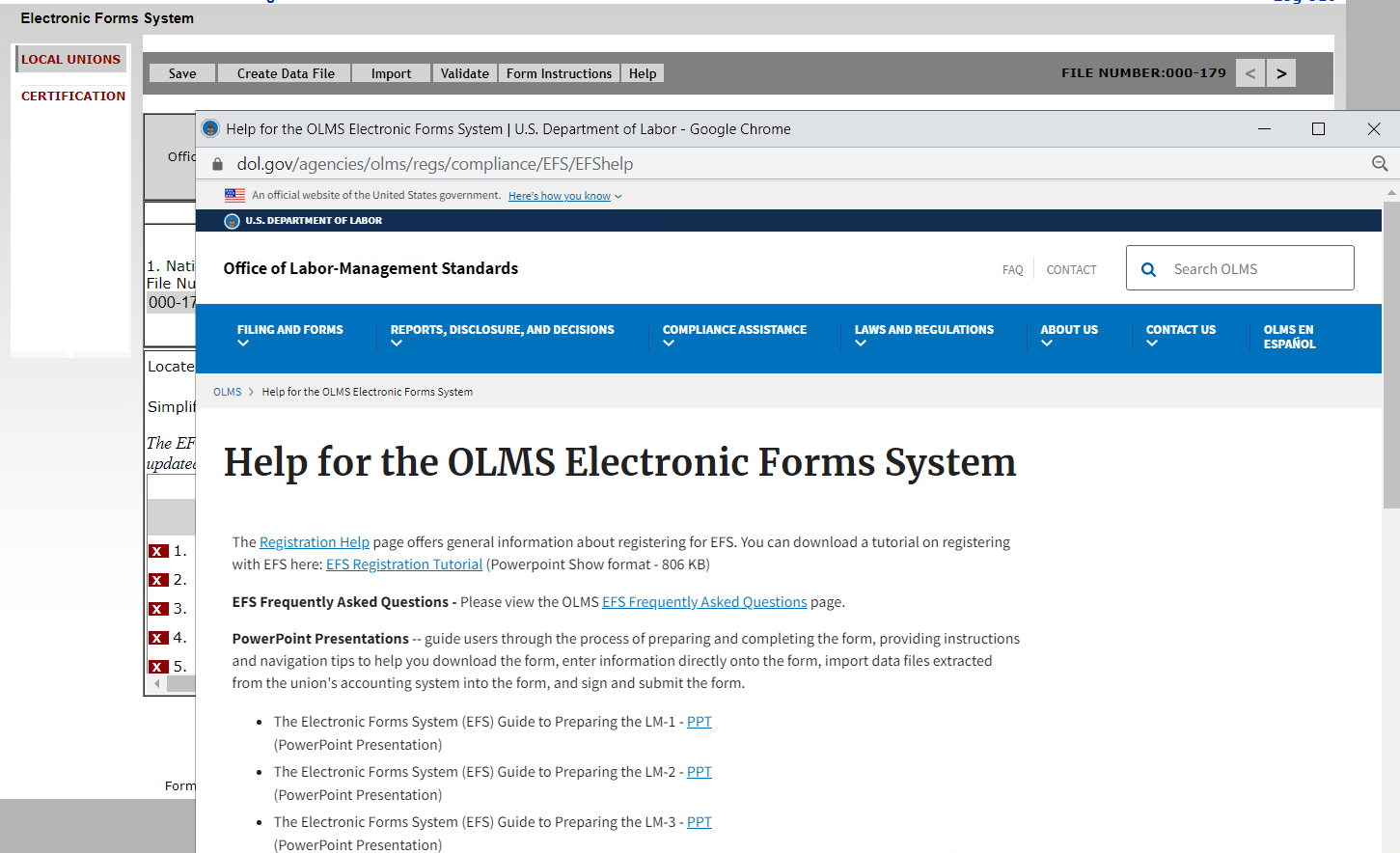 Searching for a Local Union
This page has a search feature to locate a local union from the list.
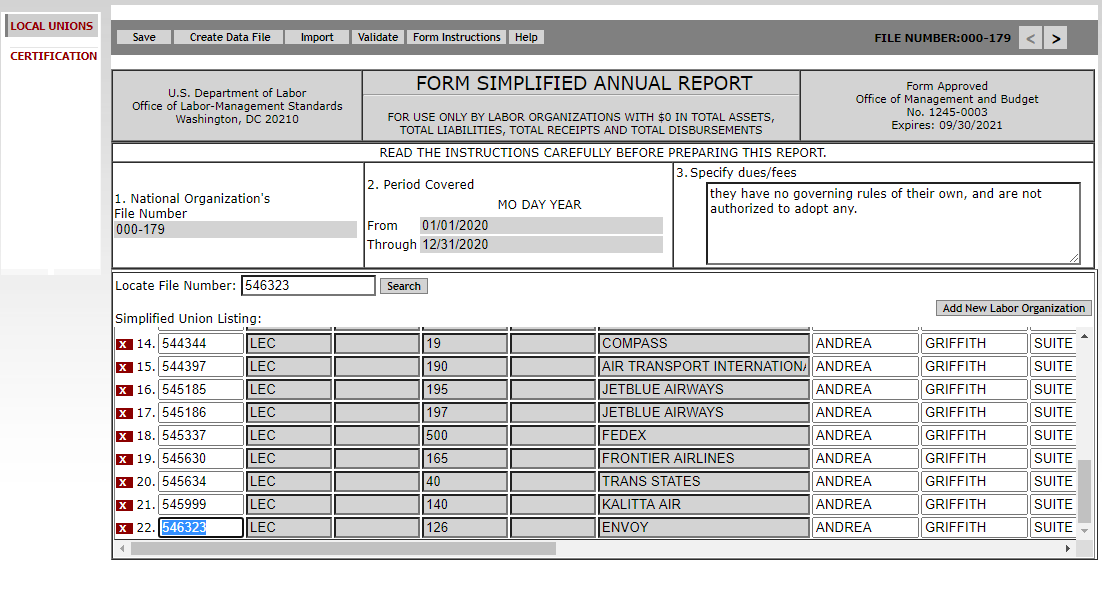 Use this search feature to search for any local union added to the list.
Local Union Information
Enter any dues/fees that need to be reported in Item 3.
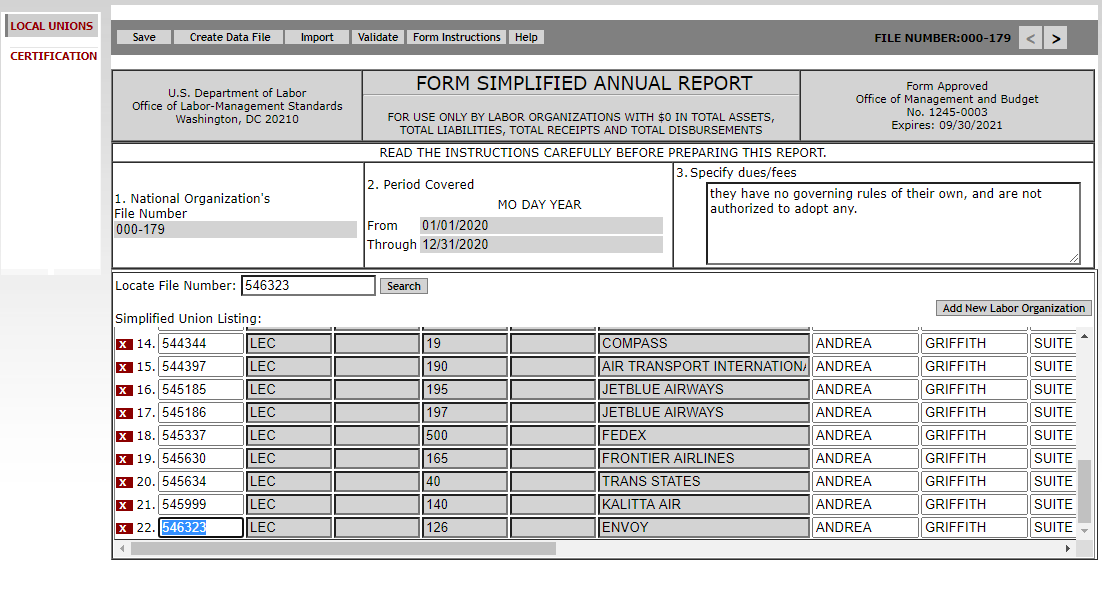 Enter the dues/fees
Certification Page
The Name of the organization submitting the simplified report will be added here
Period covered entered in Item 2 will be added here
The system will generate the Certification page adding the data from the Local Unions page.
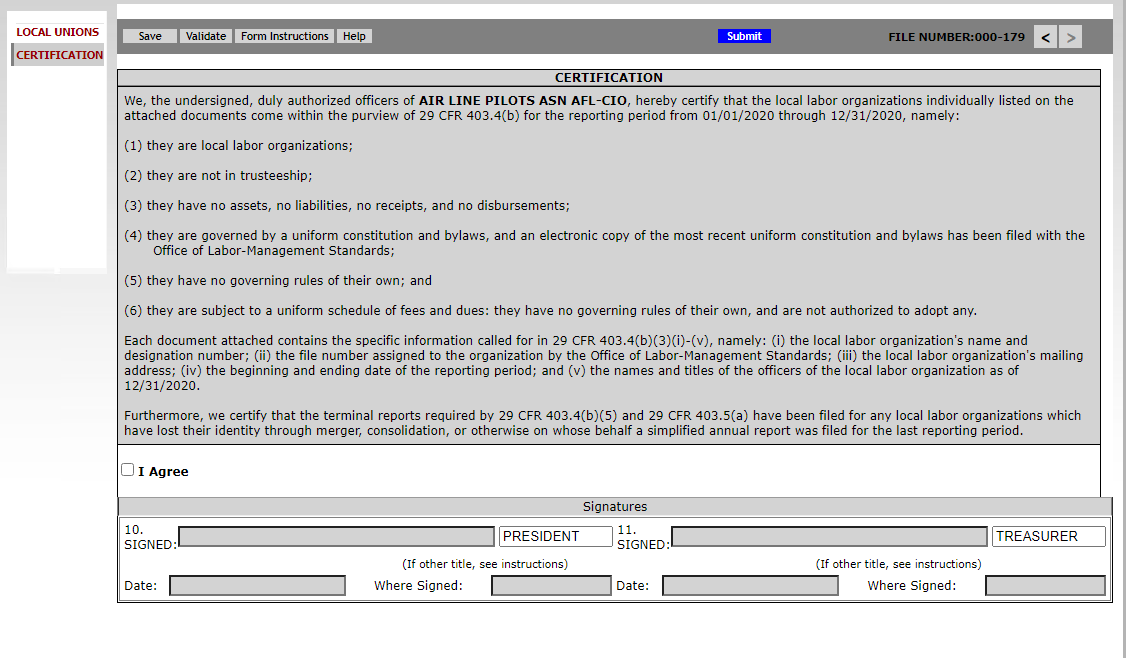 Dues and fees entered in Item 3 will be added here.
Period end date will be populated here
Validating the Report
The Simplified Report can be validated from either the Local Unions page or Certification page.
To validate from the Local Unions page the filer must:
Review the validation summary
Upon successful validation, from the Certification page, “I Agree” must be selected
Then the report can be signed and submitted.

To validate from the Certification page the filer must:
Select “I Agree”
Then the system checks for validation errors
Once all errors are correct, the report can be signed and submitted.
Both validation methods are detailed on the slides below.
Validate from the Local Unions Page
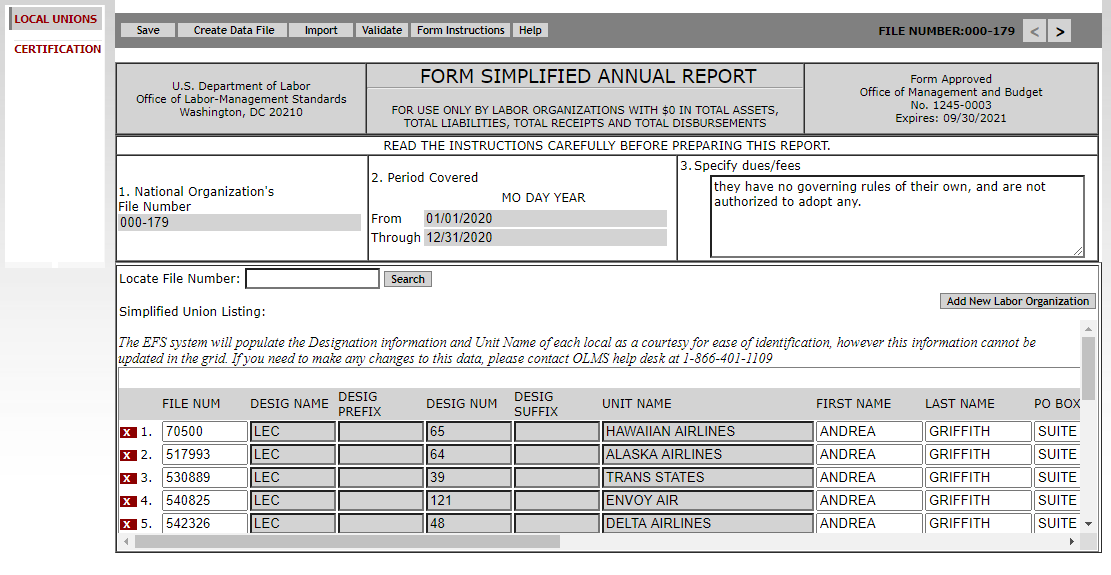 On the Local Unions page, select Validate to validate the form
Validation Summary – Local Unions Page
After selecting Validate, the Validation Summary will be provided.  Any error messages from the validation will be listed.
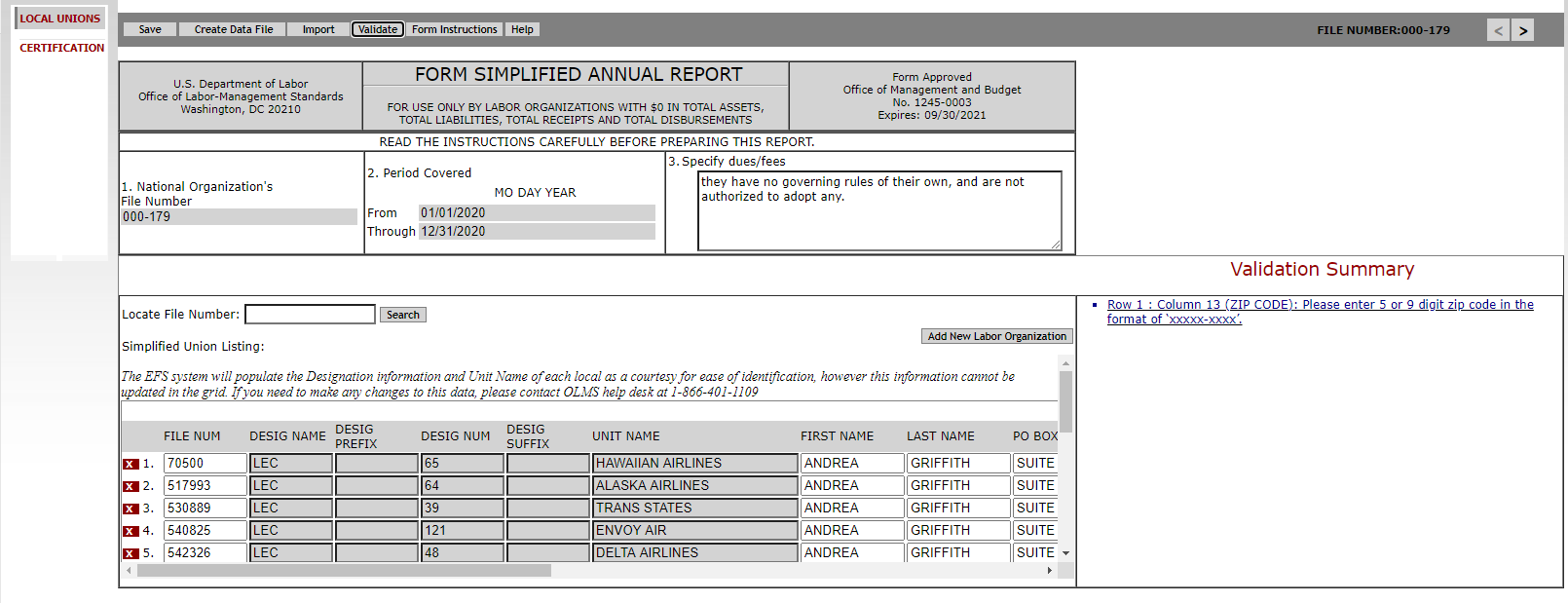 The validation error will be listed on the side. Selecting this link will take you to the field that needs correction.
Successful Validation –  Local Unions page
Upon passing the validation, the system will display this message
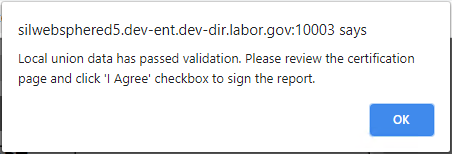 Selecting OK on this message will navigate the user to the Certification screen
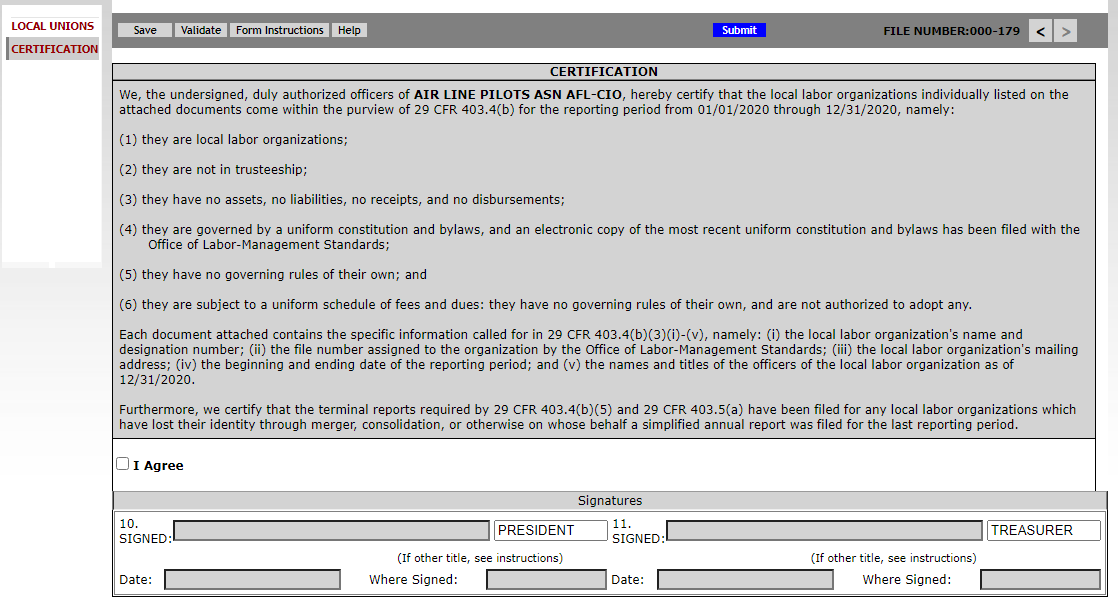 Enabling the Signature Fields
(from Local Unions page)
After selecting the “I Agree” checkbox, it will enable the signature fields.
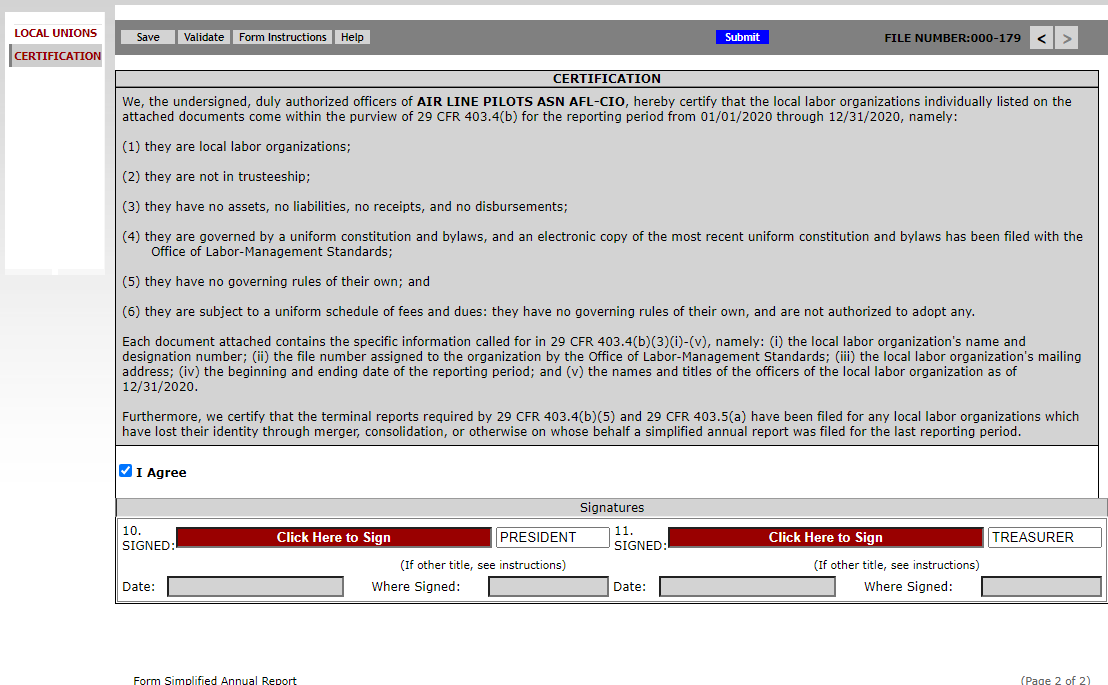 Validate from the Certification Page
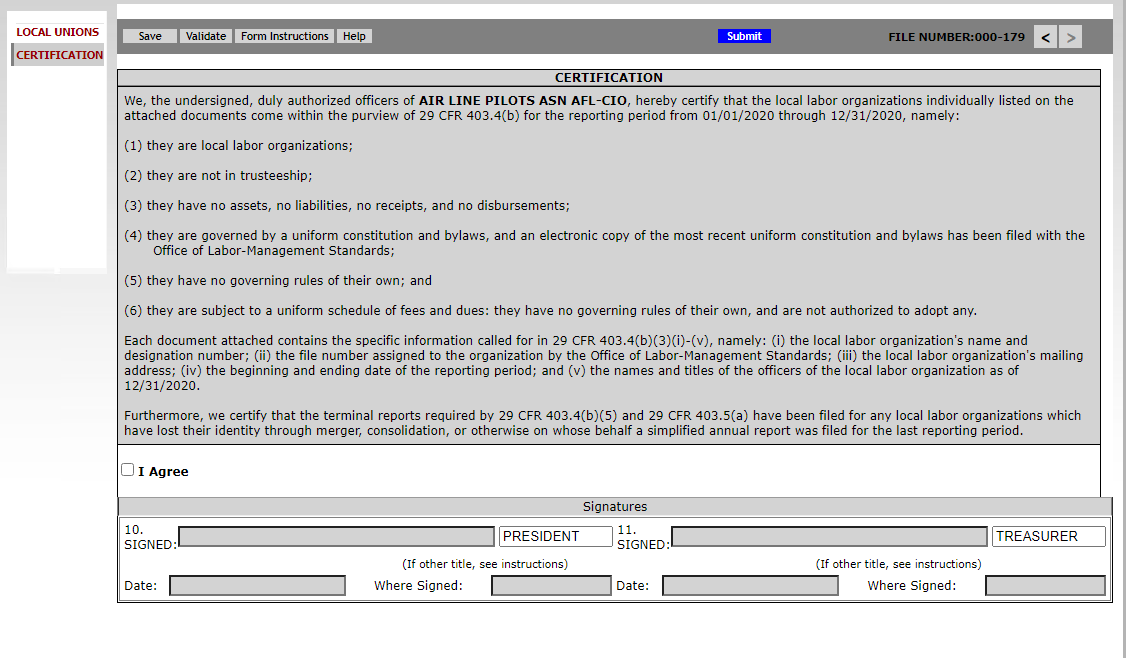 On the Certification Page, select Validate to validate the Form
Validation - from Certification page
After selecting the “Validate” button, the system will check if the “I Agree” box is checked or not. If not, the system will display this message:
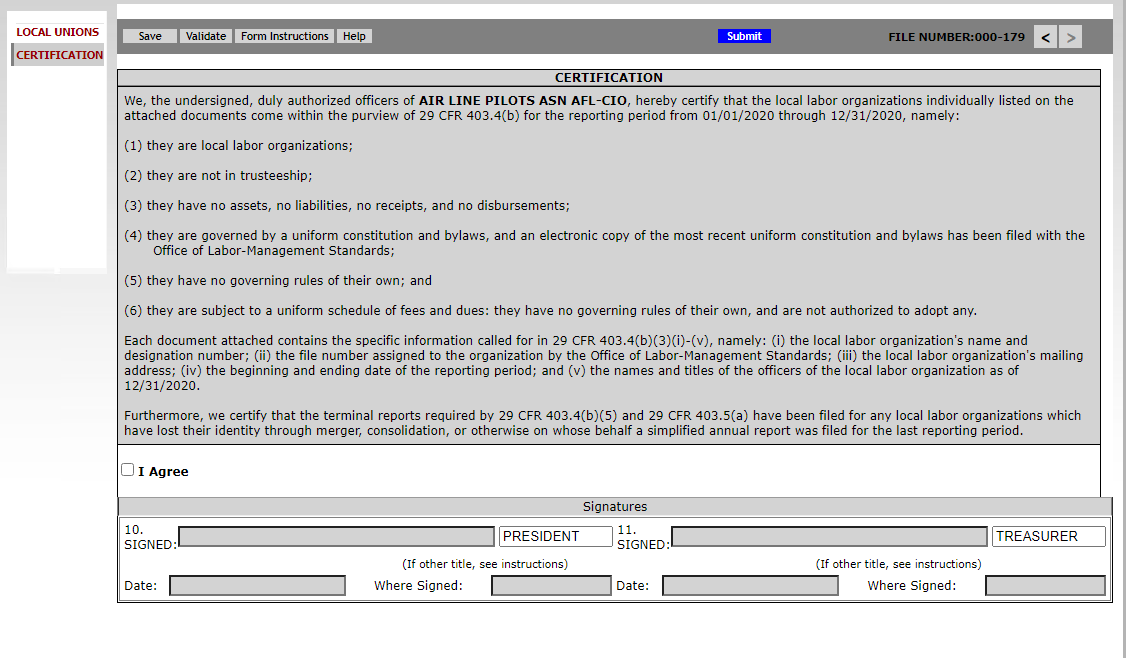 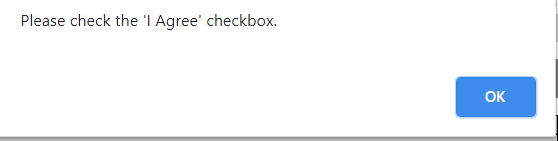 Validation Summary – from Certification Page
If the “I Agree” box is selected when running the validation, the system will check for any other validation errors. If it finds any error, the following message will be displayed:
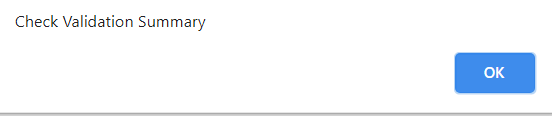 After selecting “Ok,” the system will navigate the user to the Validation Summary section on the “Local Unions” page.
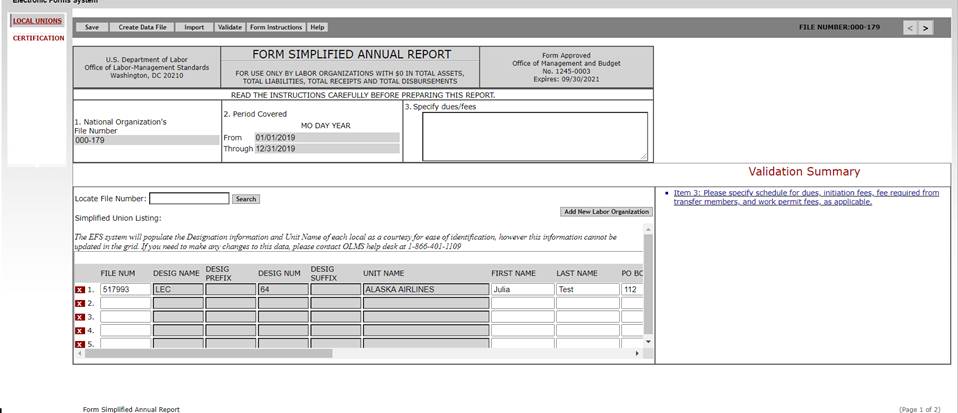 Enabling Signature Fields
(from Certification page)
If there are no validation errors, the system will enable the Signature fields.
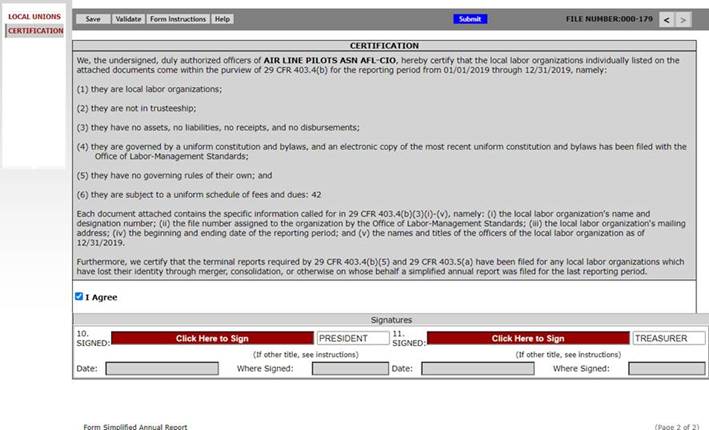 Signing the Form
Selecting the signature box will open the following pop-up box.
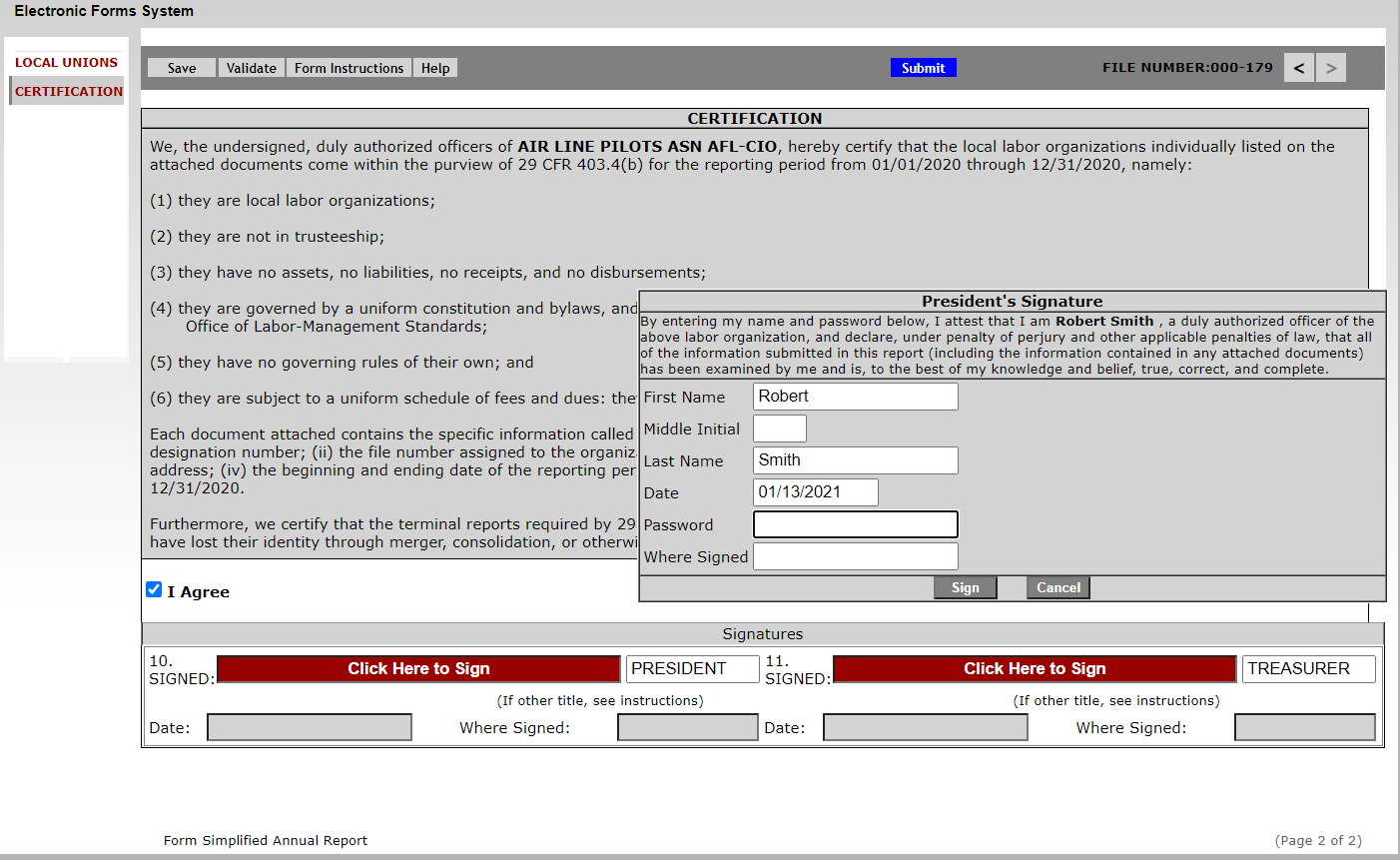 Enter the Password and Where Signed
Confirmation Page
Selecting the Submit button will display the following confirmation page.
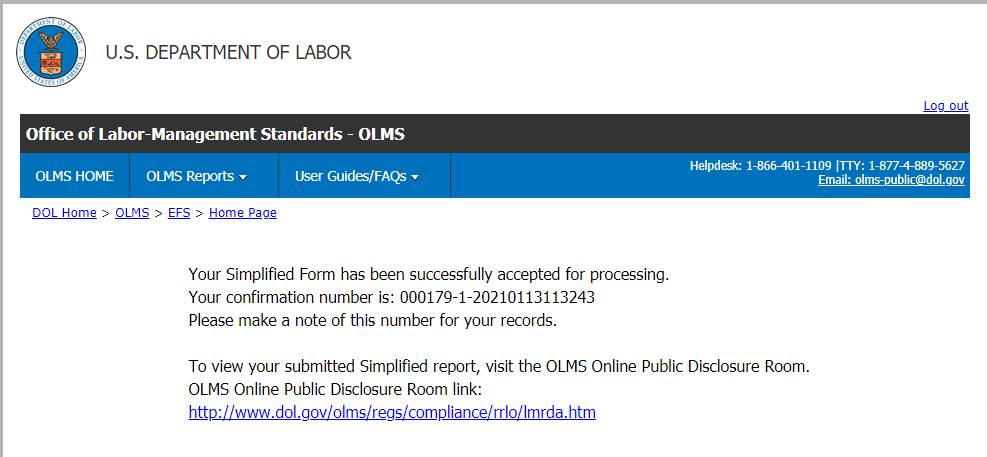 Disclosure Page
Upon successful submission, the report will be listed on the OLMS Online Disclosure Page - https://olmsapps.dol.gov/olpdr/
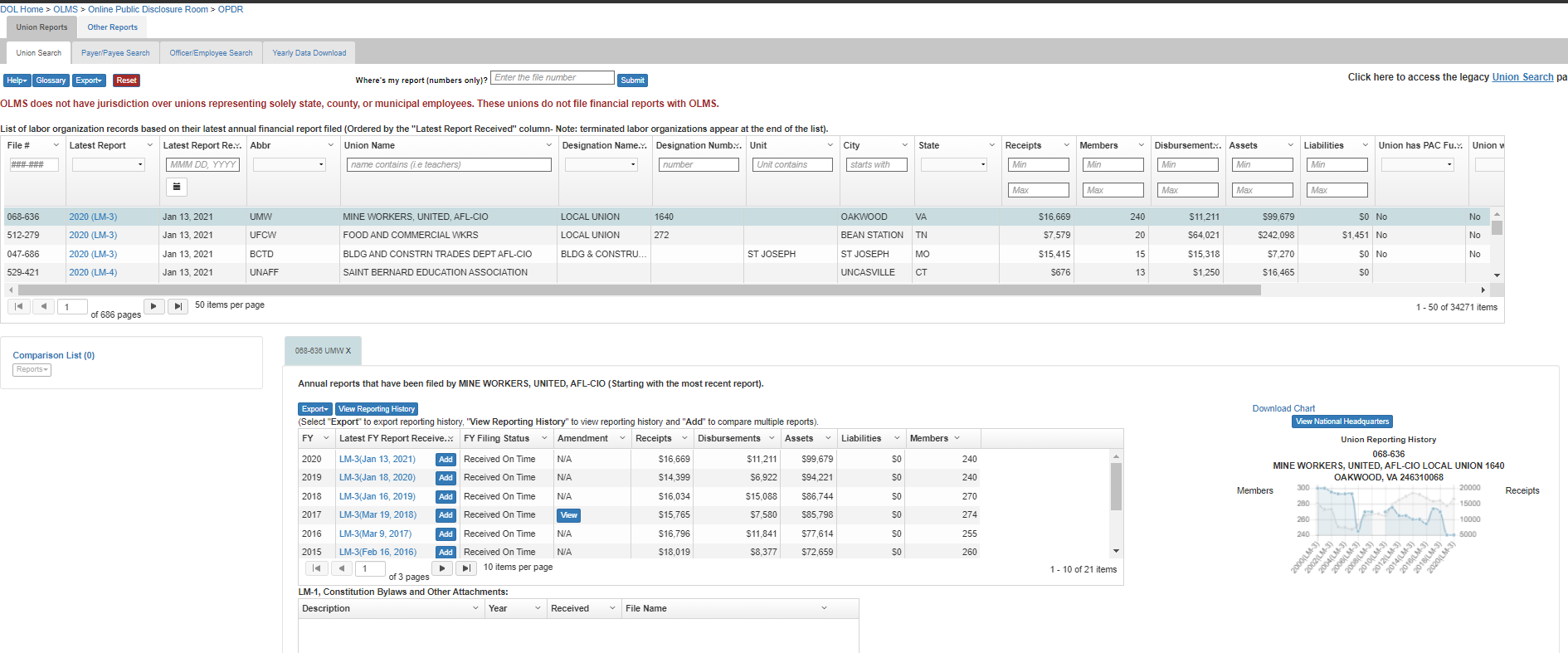 Amending A Report
To amend a report, select “Amend an already submitted form.” Select the report that needs amending from the list.
(Please note that the only forms that you can amend in EFS are ones that were filed using EFS.)
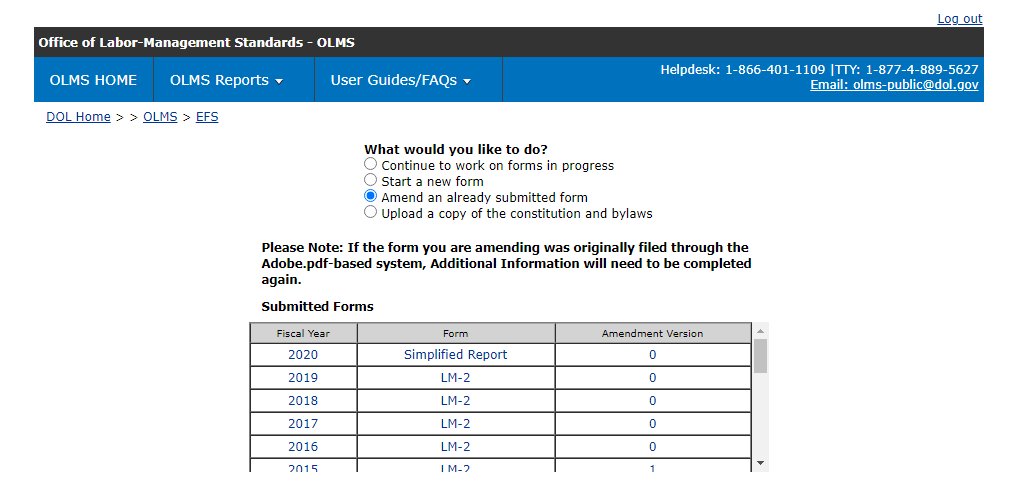 Amending A Report (cont’d)
EFS will open the selected report with the union listing populated. The filer will modify the data and will re-submit it.
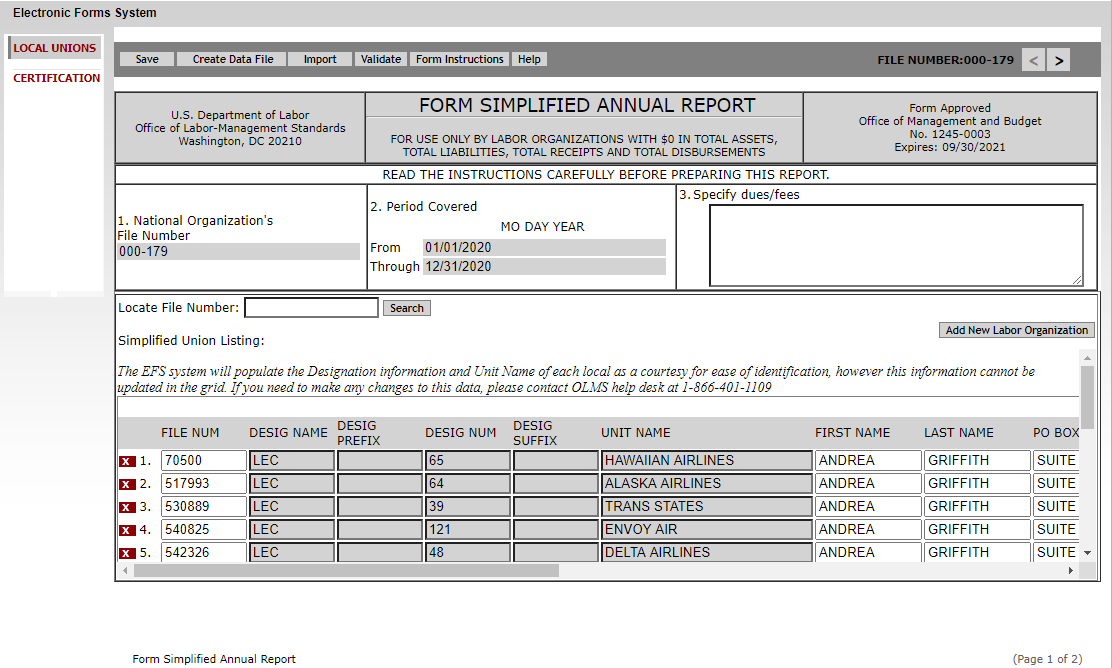 Getting Help
If you experience difficulty using EFS, please contact OLMS Technical Support toll-free at: 1-866-401-1109
 


This PowerPoint presentation and other information regarding EFS can be found on our website at the following URL:

http://www.dol.gov/olms/regs/compliance/efs/efspreview.htm



If you have additional questions or comments, please contact OLMS:E-mail OLMS at olms-public@dol.gov or contact your local OLMS district office at: https://www.dol.gov/agencies/olms/contact/regions.